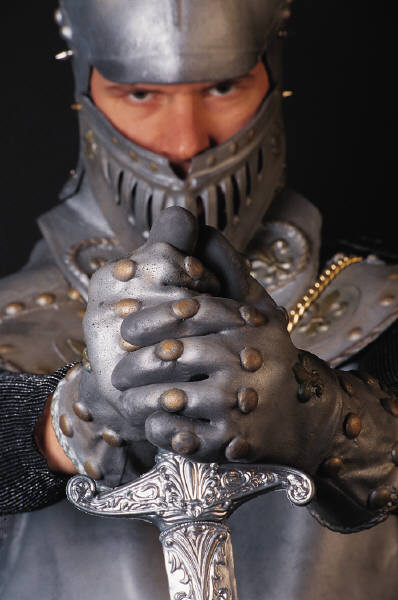 “Having Done All, to Stand”
Ephesians 6:10-18
Ephesians 6:10-13
10 Finally, my brethren, be strong in the Lord, and in the power of his might.
 11 Put on the whole armour of God, that ye may be able to stand against the wiles of the devil.
 12 For we wrestle not against flesh and blood, but against principalities, against powers, against the rulers of the darkness of this world, against spiritual wickedness in high places.
 13 Wherefore take unto you the whole armour of God, that ye may be able to withstand in the evil day, and having done all, to stand.
2
Ephesians 6:14-18
14 Stand therefore, having your loins girt about with truth, and having on the breastplate of righteousness;
 15 And your feet shod with the preparation of the gospel of peace;
 16 Above all, taking the shield of faith, wherewith ye shall be able to quench all the fiery darts of the wicked.
 17 And take the helmet of salvation, and the sword of the Spirit, which is the word of God:
 18 Praying always with all prayer and supplication in the Spirit, and watching thereunto with all perseverance and supplication for all saints;
3
Paul’s Admonition
10 Finally, my brethren, be strong in the Lord, and in the power of his might.
There is a great battle for souls!
Only 2 sides – The Army of God or the Army of Satan!
God vs. Satan – Colossians 2:8
No Middle Ground – Matthew 12:30
Only the Lord can give true strength:
Made a promise in the beginning - Genesis 3:15
He is for us! – Romans 8:31; Psalms 56:11
Victory is only in Christ! – 1 Corinthians 15:55-58
1 John 4:2-4; 5:4-5
4
[Speaker Notes: Col. 2:8 - Beware lest any man spoil you through philosophy and vain deceit, after the tradition of men, after the rudiments of the world, and not after Christ.
Matt. 12:30 - He that is not with me is against me; and he that gathereth not with me scattereth abroad. 
Gen. 3:15 - And I will put enmity between thee and the woman, and between thy seed and her seed; it shall bruise thy head, and thou shalt bruise his heel. 
Rom. 8:31 - What shall we then say to these things? If God be for us, who can be against us?
Psa. 56:11 - In God have I put my trust: I will not be afraid what man can do unto me.
1 Cor. 15:55-58 -  O death, where is thy sting? O grave, where is thy victory? {grave: or, hell} 56  The sting of death is sin; and the strength of sin is the law. 57 But thanks be to God, which giveth us the victory through our Lord Jesus Christ. 58 Therefore, my beloved brethren, be ye stedfast, unmoveable, always abounding in the work of the Lord, forasmuch as ye know that your labour is not in vain in the Lord.
1 Jn. 4:2-4 - Hereby know ye the Spirit of God: Every spirit that confesseth that Jesus Christ is come in the flesh is of God: 3 And every spirit that confesseth not that Jesus Christ is come in the flesh is not of God: and this is that spirit of antichrist, whereof ye have heard that it should come; and even now already is it in the world. 4 Ye are of God, little children, and have overcome them: because greater is he that is in you, than he that is in the world.]
“in the power of His might”
Where true strength is found – (In the Lord)
Ephesians 6:10; cf. Philippians 4:13
The source of strength – (The power of His might)
Ephesians 6:10; 2 Corinthians 12:9-10; Romans 1:16
Our responsibility in acquiring this strength – (Put on the whole armor of God) 
Ephesians 6:11; Romans 13:12
Why we need God’s strength – (We do not wrestle against flesh and blood . . . )
Ephesians 6:12-13; John 8:44; 2 Corinthians 2:11
5
[Speaker Notes: Eph. 6:10 - Finally, my brethren, be strong in the Lord, and in the power of his might.
Phil 4:13 - I can do all things through Christ which strengtheneth me.
Eph. 6:10 - Finally, my brethren, be strong in the Lord, and in the power of his might.
2 Cor. 12:9-10 - And he said unto me, My grace is sufficient for thee: for my strength is made perfect in weakness. Most gladly therefore will I rather glory in my infirmities, that the power of Christ may rest upon me. 10 Therefore I take pleasure in infirmities, in reproaches, in necessities, in persecutions, in distresses for Christ's sake: for when I am weak, then am I strong.
Rom. 1:16 - For I am not ashamed of the gospel of Christ: for it is the power of God unto salvation to every one that believeth; to the Jew first, and also to the Greek. 17 For therein is the righteousness of God revealed from faith to faith: as it is written, The just shall live by faith.
Eph. 6:11 - Put on the whole armour of God, that ye may be able to stand against the wiles of the devil. 
Rom. 13:12 - The night is far spent, the day is at hand: let us therefore cast off the works of darkness, and let us put on the armour of light.
Eph. 6:12-13 -  For we wrestle not against flesh and blood, but against principalities, against powers, against the rulers of the darkness of this world, against spiritual wickedness in high places. 13 Wherefore take unto you the whole armour of God, that ye may be able to withstand in the evil day, and having done all, to stand. 
Jn. 8:44 - Ye are of your father the devil, and the lusts of your father ye will do. He was a murderer from the beginning, and abode not in the truth, because there is no truth in him. When he speaketh a lie, he speaketh of his own: for he is a liar, and the father of it. 
2 Cor. 2:11 - Lest Satan should get an advantage of us: for we are not ignorant of his devices]
Paul’s Admonition
11 Put on the whole armour of God, that ye may be able to stand against the wiles of the devil.
Must put on ALL of the armor!
Essential to standing against the tricks of the devil
The devil is devious!
Seeks to seek, kill and destroy – 1 Peter 5:8; John 10:10
He comes in deceptive style:
False teachers - Matthew 7:15-20
As an angel of light – 2 Corinthians 11:13-15
6
[Speaker Notes: 1 Pet. 5:8 -  Be sober, be vigilant; because your adversary the devil, as a roaring lion, walketh about, seeking whom he may devour: 
Jn. 10:10 - The thief cometh not, but for to steal, and to kill, and to destroy: I am come that they might have life, and that they might have it more abundantly.
Matt. 7:15-20 - Beware of false prophets, which come to you in sheep's clothing, but inwardly they are ravening wolves. 16 Ye shall know them by their fruits. Do men gather grapes of thorns, or figs of thistles? 17 Even so every good tree bringeth forth good fruit; but a corrupt tree bringeth forth evil fruit. 18 A good tree cannot bring forth evil fruit, neither can a corrupt tree bring forth good fruit. 19 Every tree that bringeth not forth good fruit is hewn down, and cast into the fire. 20 Wherefore by their fruits ye shall know them.
2 Cor. 11:13-15 - For such are false apostles, deceitful workers, transforming themselves into the apostles of Christ. 14 And no marvel; for Satan himself is transformed into an angel of light. 15 Therefore it is no great thing if his ministers also be transformed as the ministers of righteousness; whose end shall be according to their works.]
Paul’s Admonition
12 For we wrestle not against flesh and blood, but against principalities, against powers, against the rulers of the darkness of this world, against spiritual wickedness in high places.
This battle is not a physical battle:
A spiritual battle – A battle waged in the minds of men!
Within – a war with sin, self deception, pride, selfishness, doubt, discouragement, etc.
Without – we are at war with false doctrine, false religion, ungodliness, immorality, negativity, etc.
7
2 Corinthians 10:4-10
4 For the weapons of our warfare are not carnal but mighty in God for pulling down strongholds,
 5 casting down arguments and every high thing that exalts itself against the knowledge of God, bringing every thought into captivity to the obedience of Christ,
 6 and being ready to punish all disobedience when your obedience is fulfilled. – NKJV
8
Paul’s Admonition
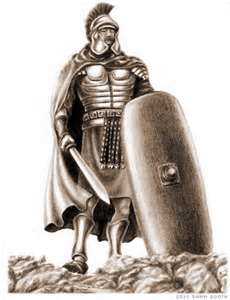 13Wherefore take unto you the whole armour of God, that ye may be able to withstand in the evil day, and having done all, to stand. 
“Wherefore” = because of what he has already warned of
Take the full armor!
Must use every part to withstand evil
Must do all we can & use all of God’s help!
9
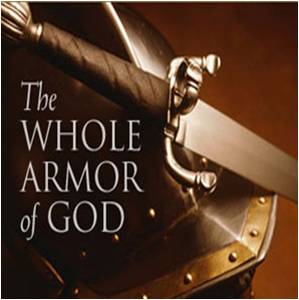 10
14. “…loins girt about with truth”
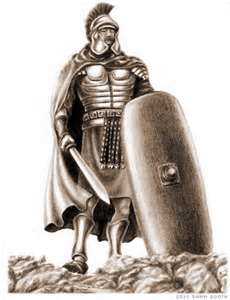 God supplies the belt & we must strap it on!
We take a stand by doing this

The girdle (belt) was a center peace of the armor:
Tied the clothing to the soldier’s body
Provided support to the body
Held his sword & added soundness to the uniform

Must compare our beliefs & actions with the Truth of the Word of God!
Acts 17:11
Wrapped-up on God’s truth!
11
[Speaker Notes: Acts 17:11 - These were more noble than those in Thessalonica, in that they received the word with all readiness of mind, and searched the scriptures daily, whether those things were so.]
14. “the breastplate of righteousness”
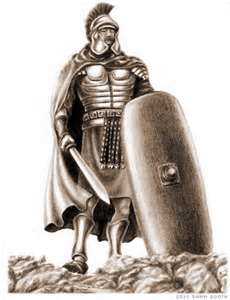 Protects the body cavity that houses vital organs!
Must face the enemy-not turn & run!
Have courage to do what is right, even in the face of criticism
Apostles did this – Acts 5:26-42

We must stand up for truth and righteousness & contend for the faith!
Jude 3
12
[Speaker Notes: Acts 5:26-42 - READ
Jude 3 - Beloved, when I gave all diligence to write unto you of the common salvation, it was needful for me to write unto you, and exhort you that ye should earnestly contend for the faith which was once delivered unto the saints.]
15. “feet shod with the preparation of 	the gospel of peace”
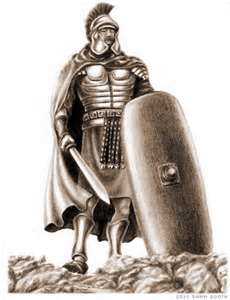 Soldiers could move quickly with shod feet, as opposed to those without!
Must be ready for battle at a moments notice
2 Timothy 4:2

Indicates preparedness! – Titus 3:1

Must be prepared to teach the gospel of peace on behalf of the Prince of Peace!
Philippians 4:7

In order to take this stand, we must be grounded & settled in God’s Word!
Colossians 1:23
13
[Speaker Notes: 2 Tim. 4:2 - Preach the word; be instant in season, out of season; reprove, rebuke, exhort with all longsuffering and doctrine. 
Titus 3:1 - Put them in mind to be subject to principalities and powers, to obey magistrates, to be ready to every good work,
Phil. 4:7 - And the peace of God, which passeth all understanding, shall keep your hearts and minds through Christ Jesus. 
Col. 1:22-23 - In the body of his flesh through death, to present you holy and unblameable and unreproveable in his sight: 23 If ye continue in the faith grounded and settled, and be not moved away from the hope of the gospel, which ye have heard, and which was preached to every creature which is under heaven; whereof I Paul am made a minister;]
16. “the shield of faith”
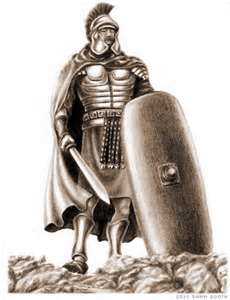 The shield was a full body covering!
Used to repel artillery of the enemy

Faith is our confidence in God’s Word!
Romans 10:17 

Protects us when we are tempted to doubt!
1 John 5:4; Matthew 14:31

Must have confidence in God’s Word when under attack!
Hebrews 11:6
14
[Speaker Notes: Rom. 10:17 - So then faith cometh by hearing, and hearing by the word of God. 
1 Jn. 5:4 - For whatsoever is born of God overcometh the world: and this is the victory that overcometh the world, even our faith.
Matt. 14:31 - And immediately Jesus stretched forth his hand, and caught him, and said unto him, O thou of little faith, wherefore didst thou doubt?
Heb. 11:6 - But without faith it is impossible to please him: for he that cometh to God must believe that he is, and that he is a rewarder of them that diligently seek him.]
17. “the helmet of salvation”
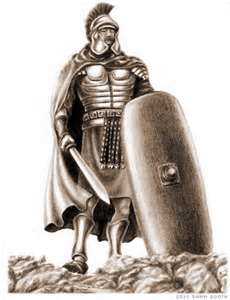 Made of leather or metal with plumage and ornate, decorative engravings!
Offered protection from head blows

Must have courage in our salvation made possible by being IN Christ!
Galatians 3:26-29

Salvation in Christ provides a helmet of hope!
1 Thessalonians 5:8

Prevents our understanding from being darkened!
Ephesians 4:17-24
15
[Speaker Notes: Gal. 3:26-29 -  For ye are all the children of God by faith in Christ Jesus. 27 For as many of you as have been baptized into Christ have put on Christ. 28 There is neither Jew nor Greek, there is neither bond nor free, there is neither male nor female: for ye are all one in Christ Jesus. 29 And if ye be Christ's, then are ye Abraham's seed, and heirs according to the promise.
1 Thess. 5:8 - But let us, who are of the day, be sober, putting on the breastplate of faith and love; and for an helmet, the hope of salvation.
Eph. 4:17-24 - READ]
17. “the sword of the spirit which is 	the word of God”
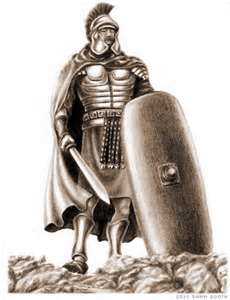 His Revelation, the Scriptures, His word is Truth!
2 Timothy 3:16-17

It sanctifies , cleanses and purifies! 
John 17:17; Ephesians 5:26; John 15:3; 1 Peter 1:22-23

It smites the evil conscience, defeats the self-righteousness and destroys error! – Hebrews 4:12
The only offensive weapon

The shield of faith, and the sword-the Word, are the principal armor of the soul!
We cannot depend on the word of men!
1 Thessalonians 2:13
16
[Speaker Notes: 2 Tim. 3:16-17 - All scripture is given by inspiration of God, and is profitable for doctrine, for reproof, for correction, for instruction in righteousness: 17 That the man of God may be perfect, throughly furnished unto all good works.
Jn. 17:17 - Sanctify them through thy truth: thy word is truth.
Eph. 5:26 - That he might sanctify and cleanse it with the washing of water by the word, 
Jn. 15:3 - Now ye are clean through the word which I have spoken unto you.
1 Pet. 1:22-23 - Seeing ye have purified your souls in obeying the truth through the Spirit unto unfeigned love of the brethren, see that ye love one another with a pure heart fervently: 23 Being born again, not of corruptible seed, but of incorruptible, by the word of God, which liveth and abideth for ever.
Heb. 4:12 - For the word of God is quick, and powerful, and sharper than any twoedged sword, piercing even to the dividing asunder of soul and spirit, and of the joints and marrow, and is a discerner of the thoughts and intents of the heart. 
1 Thess. 2:13 - For this cause also thank we God without ceasing, because, when ye received the word of God which ye heard of us, ye received it not as the word of men, but as it is in truth, the word of God, which effectually worketh also in you that believe.]
18. “Praying always with all prayer and supplication           in the Spirit, and watching thereunto with all          perseverance and supplication for all saints”
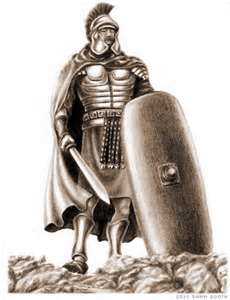 Prayer is not a part of the armor (panoply)!
Soldiers must put on the armor with prayers to God in order to succeed in the battle!
“With all prayer” – Recognize the need of God
“in the Spirit” – Intense prayer from the heart
“Supplications” – Fervent, continuing pleadings for the supply of needs
“Watching” – Always on guard, alert – 1 Pet. 4:7
“With all perseverance”  - Steadfastness & persistence – 1 Cor. 15:58
“For all saints” – Mutual prayer for one another
1 Peter 5:8-9
17
[Speaker Notes: 1 Pet. 4:7 - But the end of all things is at hand: be ye therefore sober, and watch unto prayer.
1 Cor. 15:58 - Therefore, my beloved brethren, be ye stedfast, unmoveable, always abounding in the work of the Lord, forasmuch as ye know that your labour is not in vain in the Lord.
1 Pet. 5:8-9 -  Be sober, be vigilant; because your adversary the devil, as a roaring lion, walketh about, seeking whom he may devour: 9 Whom resist stedfast in the faith, knowing that the same afflictions are accomplished in your brethren that are in the world]
“be strong in the power of His might”
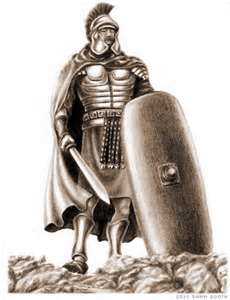 Our strength is found only in the Lord
The Lord provides us with what we need to stand
We must put on the whole armor of God if we are going to be able to stand
We face an enemy that we cannot defeat with our own power 
We need to understand the desperation of our warfare
18
Ephesians 6:13
“Wherefore take unto you the whole armour of God, that ye may be able to withstand in the evil day, and having done all, to stand”
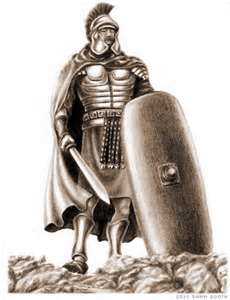 19
“…what shalI we do?”Acts 2:37
An alien sinner must…
Hear the Gospel – Romans 10:17
Believe – Roman 10:10
Repent – Acts 17:30
Confess Christ before man – Acts 8:37
Be Baptized –  Acts 2:38
An erring Child of God must…
Repent and Pray –  Acts 8:22
Endure “faithful unto death”
Revelation 2:10; James 1:12
20
[Speaker Notes: Acts 2:37 - Now when they heard this, they were pricked in their heart (cut to the heart), and said unto Peter and to the rest of the apostles, Men and brethren, what shall we do? 
Rom. 10:17 - So then faith cometh by hearing, and hearing by the word of God.
Rom. 10:10 - For with the heart man believeth unto righteousness; and with the mouth confession is made unto salvation.
Acts. 17:30-31 - And the times of this ignorance God winked at; but now commandeth all men every where to repent: 31 Because he hath appointed a day, in the which he will judge the world in righteousness by that man whom he hath ordained; whereof he hath given assurance unto all men, in that he hath raised him from the dead.
Acts 8:37 - And Philip said, If thou believest with all thine heart, thou mayest. And he answered and said, I believe that Jesus Christ is the Son of God. 
Acts. 2:38 - Then Peter said unto them, Repent, and be baptized every one of you in the name of Jesus Christ for the remission of sins, and ye shall receive the gift of the Holy Ghost.
Acts 8:22 - Repent therefore of this thy wickedness, and pray God, if perhaps the thought of thine heart may be forgiven thee. 
Rev. 2:10 - Fear none of those things which thou shalt suffer: behold, the devil shall cast some of you into prison, that ye may be tried; and ye shall have tribulation ten days: be thou faithful unto death, and I will give thee a crown of life.
Jas. 1:12 - Blessed is the man that endureth temptation: for when he is tried, he shall receive the crown of life, which the Lord hath promised to them that love him.]